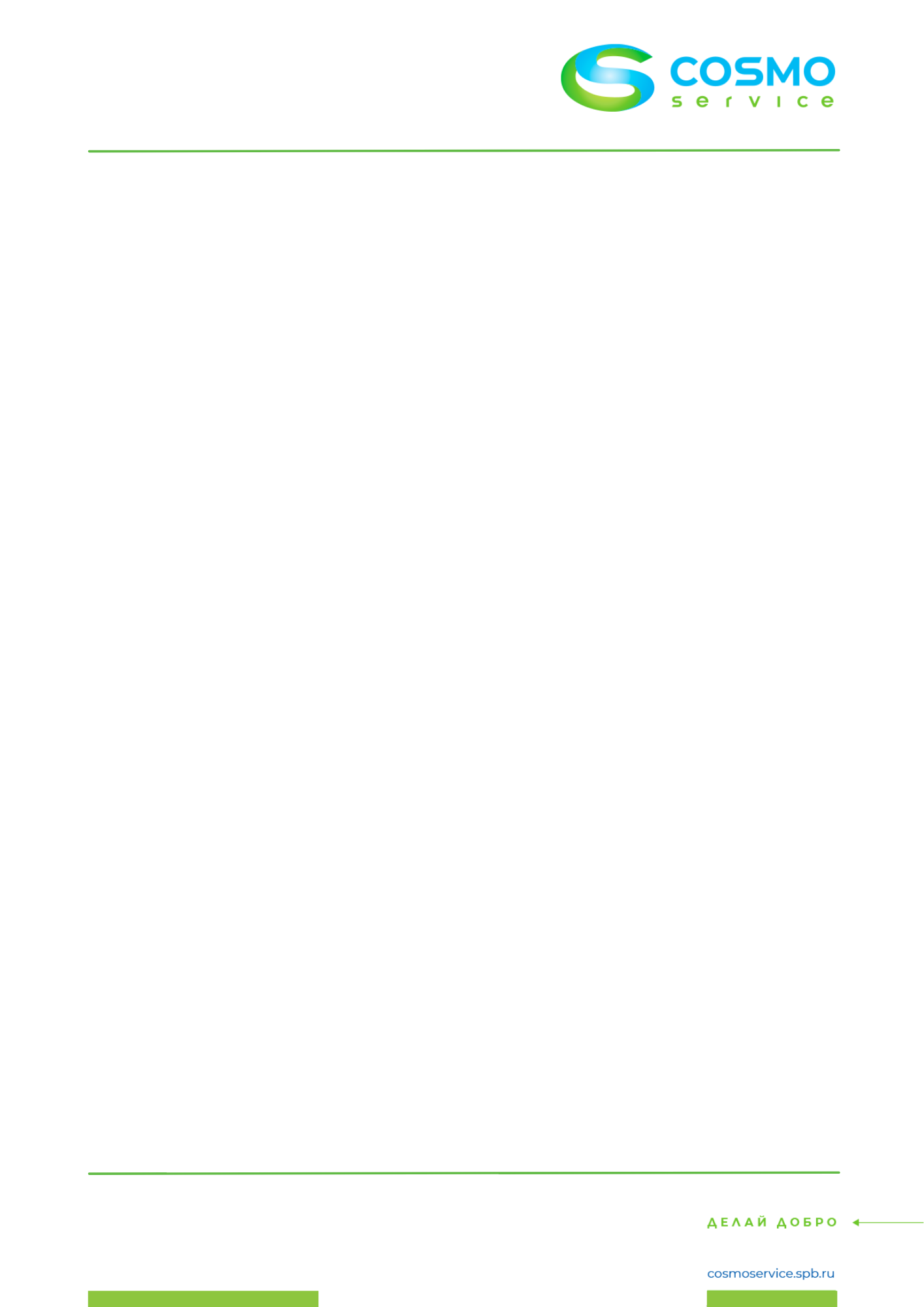 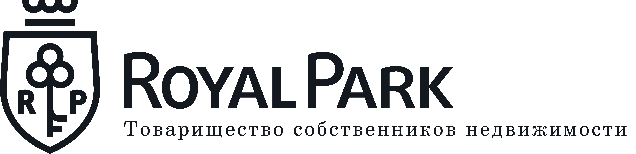 Фото-отчет
«Ноябрь-23»
Ремонт магнита на калитке. Корпус 1, секция Г.
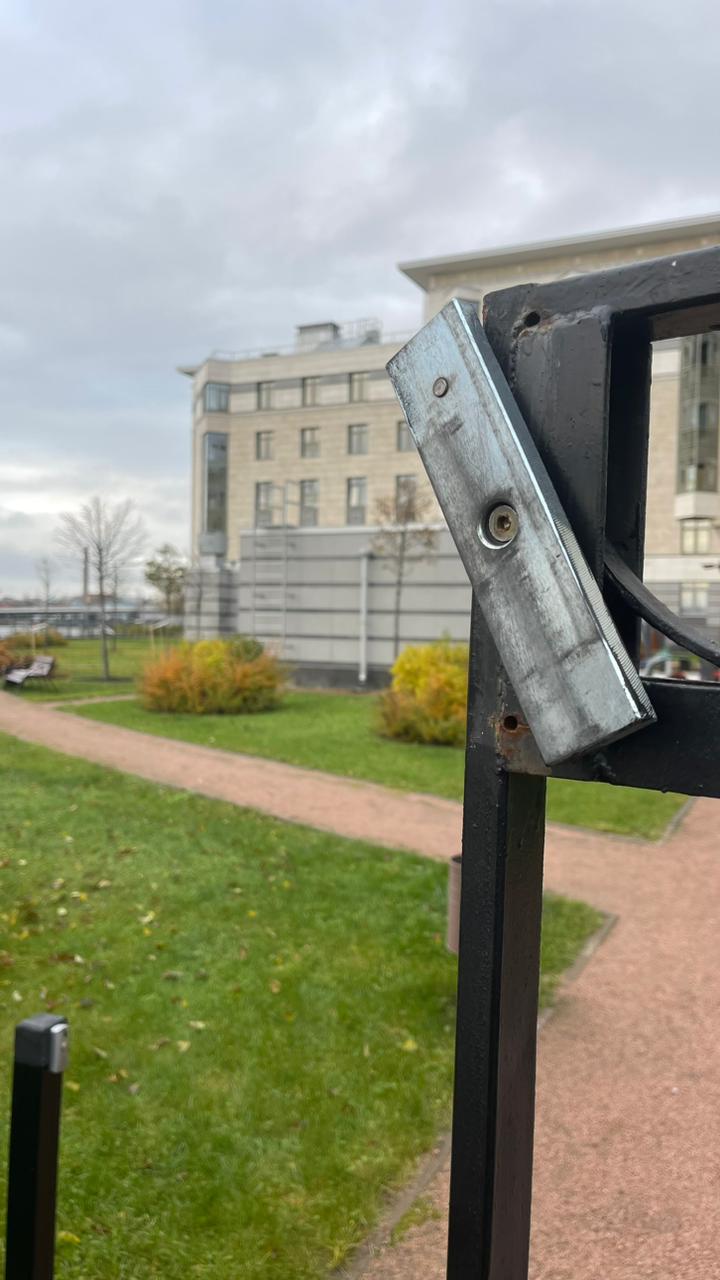 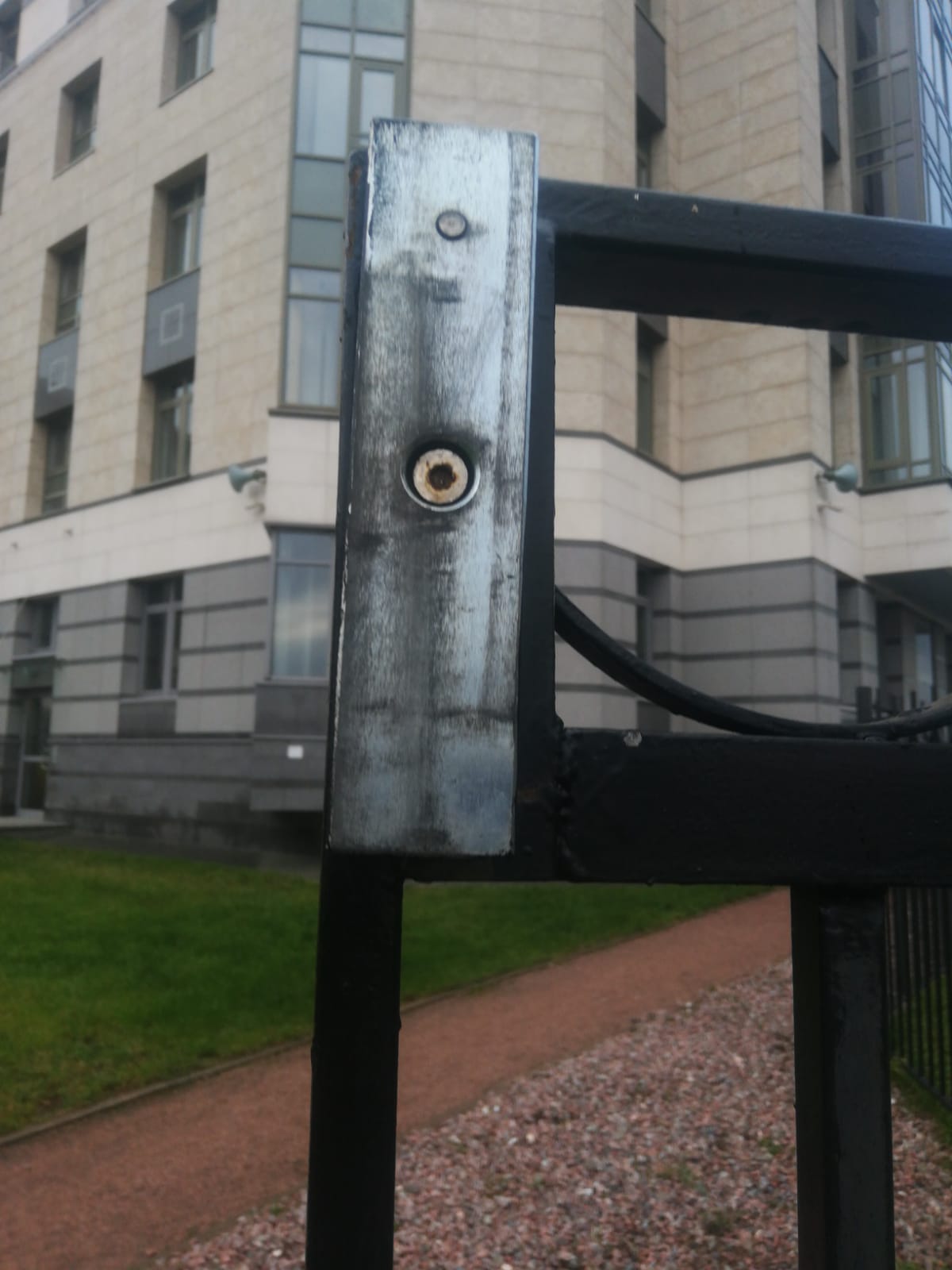 Корректировка расположения таблички с номером апартаментов. Корпус 2, секция Д.
Корректировка расположения магнита на двери в паркинг. Корпус 2, секция В.
Крепление информационной таблички в лифт. Корпус 2, секция В.
Ремонт плитки на лестнице на стилобате. Корпус 2, секция Д.
Ремонт раковины и замена зеркала в техническом помещении. Корпус 1, секция В.
Устранение повреждения стены, замена молдинга. Корпус 2, секция Д.
Ремонт креплений оконных ограждений с заменой плитки на черных лестницах. Корпус 1.
Покраска полов в ИТП. Корпус 2.
Корректировка расположения деревянных опор у деревьев. Корпус 2.
Ремонт террасной доски на набережной.
Вывоз снега. Корпус 2.
С уважением и заботой о вас, 
ТСН «Роял Парк» и ООО «УК» Сервис Экспресс